1. Construction employment in the United States, 2003-2017    (All employment)
Source: U.S. Bureau of Labor Statistics, 2003-2017 Current Population Survey. Calculations by the CPWR Data Center.
[Speaker Notes: Updated]
2. Number of fatalities in construction, falls and other fatalities, 2003-2017
Note: In 2011, the CFOI switched to OIICS version 2.01 which categorizes slips, trips, and falls together. In previous years, slips and trips were categorized elsewhere.
* Other fatalities are fatalities from all causes except falls.
Source: Fatal injury data were generated by the CPWR Data Center with restricted access to the BLS CFOI micro data. The views expressed here do not necessarily reflect the views of the BLS.
[Speaker Notes: Updated]
3. Causes of fatalities in construction, 2011 and 2017 
    (All employment)
Source: Fatal injury data were generated by the CPWR Data Center with restricted access to the BLS CFOI micro data. The views expressed here do not necessarily reflect the views of the BLS.
[Speaker Notes: Used data from spreadsheet “Falls on the same level by age.” Total for falls to lower level is the sum of falls to lower level, unspecified
Falls from collapsing structure or equipment
Falls through surface or existing opening
Other falls to lower level]
4. Number of fatal fall injuries to a lower level by major industry, 2017    (All employment)
Source: Fatal injury data were generated by the CPWR Data Center with restricted access to the BLS CFOI micro data. The views expressed here do not necessarily reflect the views of the BLS.
5. Number and rate of fatal falls to a lower level in construction, 2003-2017
    (All employment)
Source: Fatal injury data were generated by the CPWR Data Center with restricted access to the BLS CFOI micro data. The views expressed here do not necessarily reflect the views of the BLS. Employment data were from the Current Population Survey. Calculations by the CPWR Data Center.
[Speaker Notes: Updated]
6. Fatal falls in construction, by height of fall, sum of 2015-2017
    (All employment)
Note: There were 139 deaths without height information that were excluded.
Source: Fatal injury data were generated by the CPWR Data Center with restricted access to the BLS CFOI micro data. The views expressed here do not necessarily reflect the views of the BLS.
[Speaker Notes: Deleted “To a lower level” to represent that these are all heights, not just lower level. Updated.]
7. Fatal falls to a lower level in construction by primary source, sum of 2015-2017     (All employment)
Source: Fatal injury data were generated by the CPWR Data Center with restricted access to the BLS CFOI micro data. The views expressed here do not necessarily reflect the views of the BLS.
[Speaker Notes: Updated]
8. Percentage of fatal falls to a lower level in construction by size of establishment, sum of 2015-2017 (private wage and salary workers)
*145 fatalities without size of business information are excluded. 
Source: Fatal injury data were generated by the CPWR Data Center with restricted access to the BLS CFOI micro data. The views expressed here do not necessarily reflect the views of the BLS. Data on employees by establishment size from the Quarterly Census of Employment and Wages. Calculations by the CPWR Data Center.
9. Number of fatal falls, selected construction subsectors, sum of 2011-2017
    (All employment)
Source: Numbers were obtained from the BLS through special requests. Calculations by the authors. The views expressed here do not necessarily reflect the views of the BLS.
[Speaker Notes: Would switch with previous one since this has less detail]
10. Number of fatal falls to a lower level, selected construction subsectors,       2011-2017       (All employment)
Source: Fatal injury data were generated by the CPWR Data Center with restricted access to the BLS CFOI micro data. The views expressed here do not necessarily reflect the views of the BLS.
[Speaker Notes: Would switch with next one since this has more detail]
11. Number and rate of fatal falls to a lower level in construction, selected       occupations, sum of 2015-2017      (All employment)
Source: Fatal injury data were generated by the CPWR Data Center with restricted access to the BLS CFOI micro data. The views expressed here do not necessarily reflect the views of the BLS. Employment data were from the Current Population Survey. Calculations by the CPWR Data Center.
[Speaker Notes: Updated]
12. Number and rate of fatal falls to a lower level among roofers, 2011-2017       (All employment)
Source: Fatal injury data were generated by the CPWR Data Center with restricted access to the BLS CFOI micro data. The views expressed here do not necessarily reflect the views of the BLS. Employment data were from the Current Population Survey. Calculations by the CPWR Data Center.
13. Number and rate of fatal falls to a lower level among laborers, 2011-2017       (All employment)
Source: Fatal injury data were generated by the CPWR Data Center with restricted access to the BLS CFOI micro data. The views expressed here do not necessarily reflect the views of the BLS. Employment data were from the Current Population Survey. Calculations by the CPWR Data Center.
14. Number and rate of fatal falls to a lower level among carpenters, 2011-2017       (All employment)
Source: Fatal injury data were generated by the CPWR Data Center with restricted access to the BLS CFOI micro data. The views expressed here do not necessarily reflect the views of the BLS. Employment data were from the Current Population Survey. Calculations by the CPWR Data Center.
15. Number and rate of fatal falls to a lower level among painters, 2011-2017       (All employment)
Source: Fatal injury data were generated by the CPWR Data Center with restricted access to the BLS CFOI micro data. The views expressed here do not necessarily reflect the views of the BLS. Employment data were from the Current Population Survey. Calculations by the CPWR Data Center.
16. Number and rate of fatal falls to a lower level among ironworkers, 2011-2017 (all employment)
Source: Fatal injury data were generated by the CPWR Data Center with restricted access to the BLS CFOI micro data. The views expressed here do not necessarily reflect the views of the BLS. Employment data were from the Current Population Survey. Calculations by the CPWR Data Center.
17. Number and rate of fatal falls to a lower level among electricians, 2011-2017 (all employment)
Source: Fatal injury data were generated by the CPWR Data Center with restricted access to the BLS CFOI micro data. The views expressed here do not necessarily reflect the views of the BLS. Employment data were from the Current Population Survey. Calculations by the CPWR Data Center.
18. Number of fatal falls to a lower level in construction, Hispanic versus       non-Hispanic, 2011-2017       (All employment)
Source: Fatal injury data were generated by the CPWR Data Center with restricted access to the BLS CFOI micro data. The views expressed here do not necessarily reflect the views of the BLS.
[Speaker Notes: Updated.]
19. Rate of fatal falls to a lower level, Hispanic versus white, non-Hispanic,      2011-2017       (All employment)
Source: Fatal injury data were generated by the CPWR Data Center with restricted access to the BLS CFOI micro data. The views expressed here do not necessarily reflect the views of the BLS. Employment data were from the Current Population Survey. Calculations by the CPWR Data Center.
[Speaker Notes: Updated]
20. Rate of fatal falls to a lower level in construction, selected characteristics, average of 2015-2017      (All employment)
Source: Fatal injury data were generated by the CPWR Data Center with restricted access to the BLS CFOI micro data. The views expressed here do not necessarily reflect the views of the BLS. Employment data were from the Current Population Survey. Calculations by the CPWR Data Center.
[Speaker Notes: Updated]
21. Percentage and rate of fatal falls in construction, by age group, average       of 2015-2017       (All employment)
Source: Fatal injury data were generated by the CPWR Data Center with restricted access to the BLS CFOI micro data. The views expressed here do not necessarily reflect the views of the BLS. Employment data were from the Current Population Survey. Calculations by the CPWR Data Center.
[Speaker Notes: Updated]
22. Fatal falls in construction, same level versus lower level by age group, sum of 2011-2017 (all employment)
Source: Fatal injury data were generated by the CPWR Data Center with restricted access to the BLS CFOI micro data. The views expressed here do not necessarily reflect the views of the BLS.
[Speaker Notes: Used data from spreadsheet “Falls on the same level by age.” Total for falls to lower level is the sum of falls to lower level, unspecified
Falls from collapsing structure or equipment
Falls through surface or existing opening
Other falls to lower level]
23. Primary source of fatal falls in construction, by age group, sum of 2015-2017       (All employment)
Source: Fatal injury data were generated by the CPWR Data Center with restricted access to the BLS CFOI micro data. The views expressed here do not necessarily reflect the views of the BLS.
[Speaker Notes: Deleted “Other” from this graph because it seemed like a clearer message without the category.]
24. Number and rate of fall injuries resulting in days away from work in       construction, 2003-2017
Revised OIICS
Note: In 2011, the SOII switched to OIICS version 2.01 which categorizes slips, trips, and falls together. In previous years, slips and trips were categorized elsewhere. Data cover private wage-and-salary workers.
Source: 2003-2017 Survey of Occupational Injuries and Illnesses.
25. Number of nonfatal fall injuries by major industry, 2017
Source: U.S. Bureau of Labor Statistics, 2017 Survey of Occupational Injuries and Illnesses.
26. Number and rate of nonfatal injuries from falls resulting in days away      from work, selected construction occupations, 2017      (Private wage-and-salary workers)
Note: Falls include injuries from slips and trips.
Source: Number of nonfatal injuries are unpublished estimates from the U.S. Bureau of Labor Statistics (BLS), Survey of Occupational Injuries and Illnesses, and were obtained from the BLS through special requests. Numbers of FTEs were estimated using the Current Population Survey. Calculations by the CPWR Data Center.
27. Number of individuals being reached through the Campaign, by major partner category
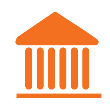 2,626,526 individuals
Academic, Government & Research
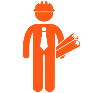 222,300 individuals
Contractors & Associations
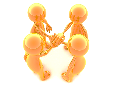 208,500 individuals
Unions
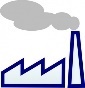 112,000 individuals
Manufacturers
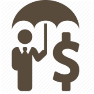 33,500 individuals
Safety Agencies & Insurance
Note: Counts exclude the lead organizations.
28. Impact of the Campaign in the construction industry and beyond
75% noticed an increase in fall prevention activities at their organization or in the industry (n=59)
72% noticed improvements in overall safety and health initiatives with topics other than falls at their organization or in the industry (n=60)